Wealth and Income
Tuesday 29th March
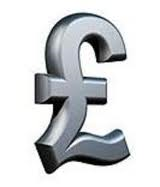 Income
Wealth
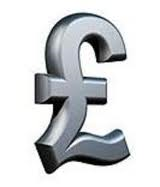 Wealth...
The stock of what a person owns or possesses
Income...
The flow of money a person receives within a given time period
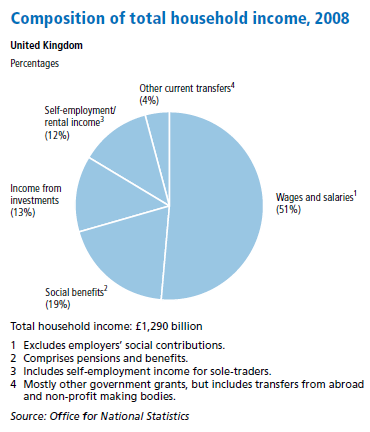 Is income linked to social class?
1994 (Sociology in Focus)
Wealth
Marketable wealth??
		House	Car	Shares	£££ Money £££
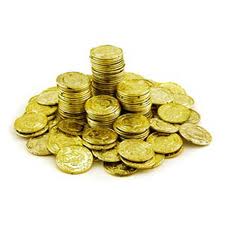 Wealth calculated on the basis of the money people receive from their assets
Why might rich people try to conceal their true wealth??
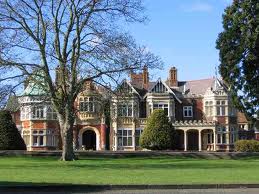 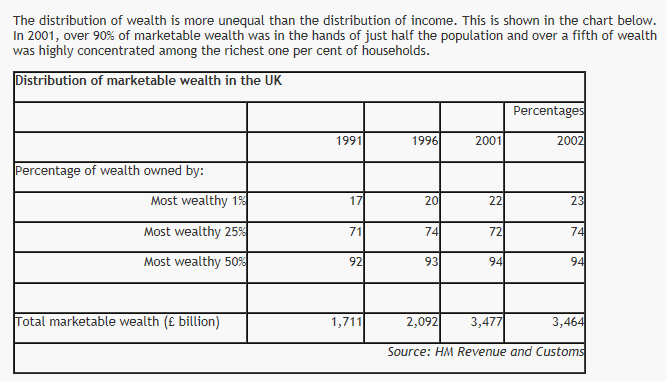 Proportion of people whose income is below median household disposable income
Source: Social Trends 36
Causes of wealth and income inequality in the UK
Differences in pay in different jobs and industries
Different levels of skills and education
Inheritance
Is wealth linked to class?
Wealth is result of inheritance, creation, savings etc...


SOCIAL CLASS

OCCUPATION

WAGE/SALARY

ABILITY TO EARN £££ AND SAVE?

.... Inheritance?? Shares?? Disposable income??
Functionalism and inequality
Inequality is functional for society

Potential talent encouraged to develop through education & training

Promise of higher incomes

Meritocracy!

Davis and Moore (1967) inequalities arise from different values placed on various roles by society

So many roles in contemporary society = inequality is inevitable!
Marxism and inequality
Inequality only exists because some groups exploit others

Source of value in society is labour

All societies contain groups who do little labour themselves but live off the work of others

Ownership of property = £££

Rest of population forced to work to live